CodeCrunch
Getting Started
Logging in
Point your browser to https://codecrunch.comp.nus.edu.sg/
Use your NUSNET id and password to login.
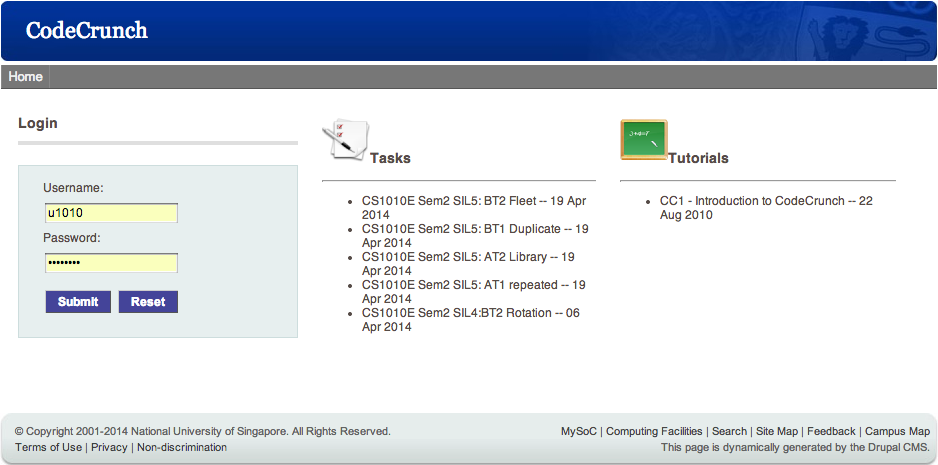 2
Selecting a task (1/3)
Click on the course name from dashboard
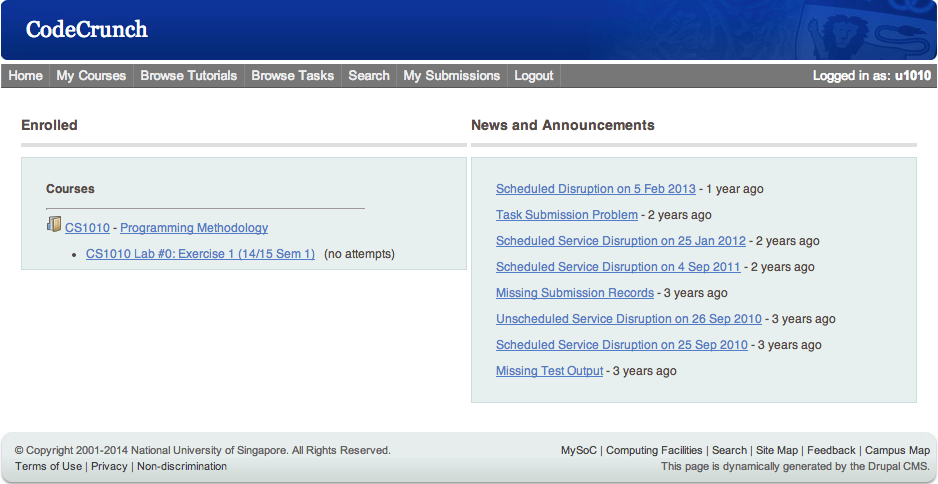 3
Selecting a task (2/3)
Click on the task name
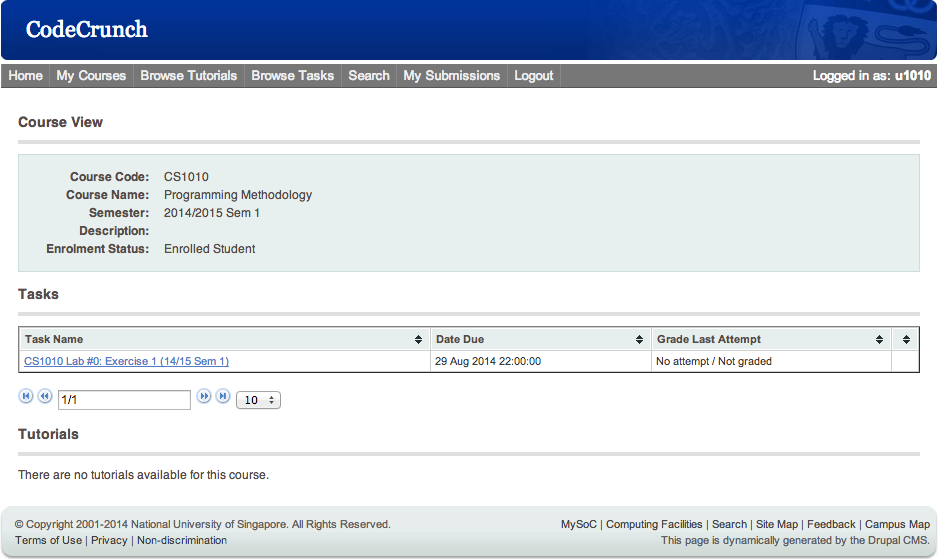 4
Selecting a task (3/3)
Shortcut for selecting an uncompleted task: Click on the task name from dashboard
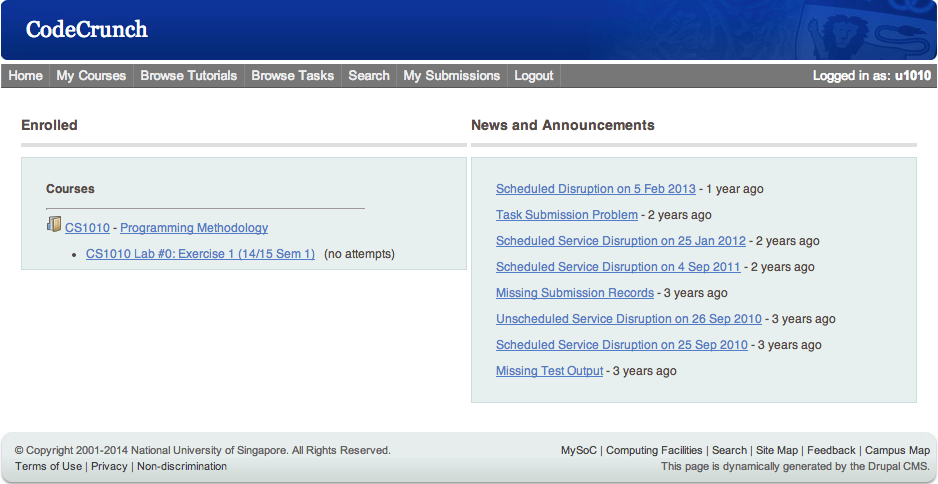 5
Solving a task (1/4)
Click on the URL for the problem description page
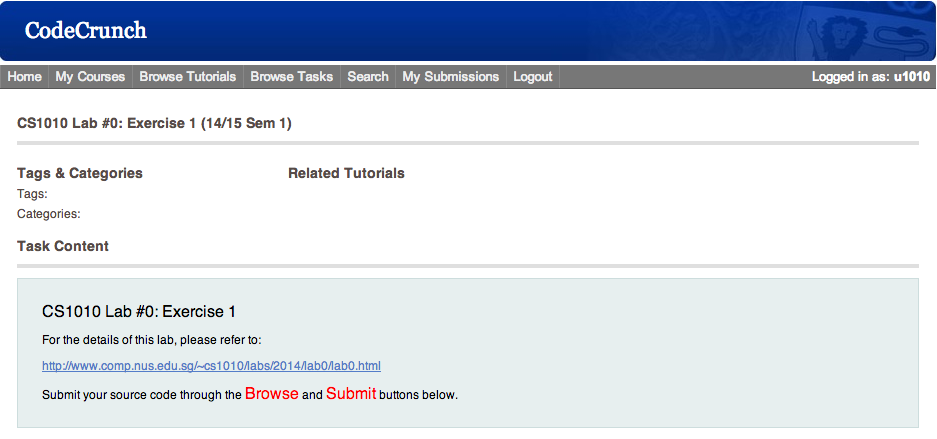 6
Solving a task (2/4)
Read and understand the problem
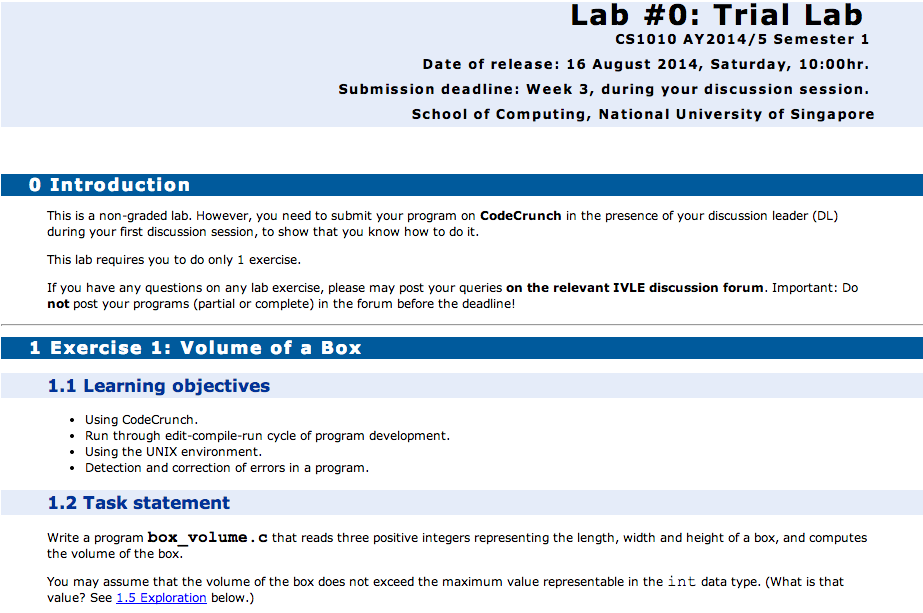 7
Solving a task (3/4)
Download skeleton files, and/or sample input and output files from the problem description page
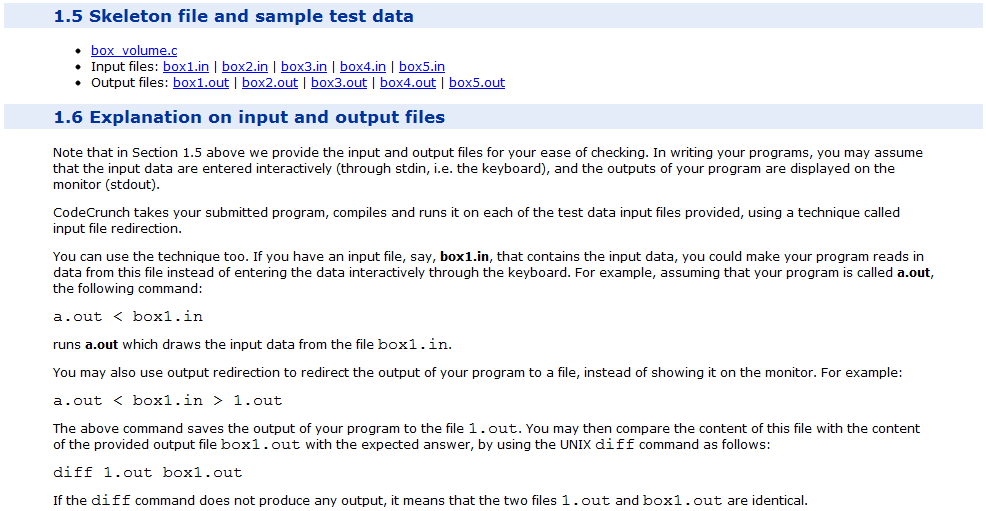 8
Solving a task (4/4)
Write your program and test it thoroughly before submission.
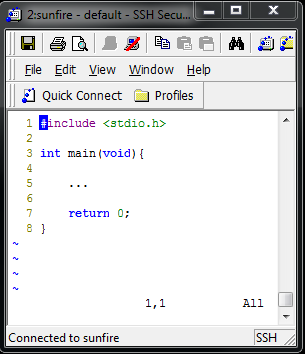 You are encouraged to use the editor vim in your UNIX account.
After testing your program, you may transfer it to your hard-disk for submission to CodeCrunch.
9
Submitting a task (1/3)
Once you are done, scroll down the page to the Submission (Course) section
Click on Browse and select your solution file.
Take care to submit the correct file – some exercises have limited number of submissions.
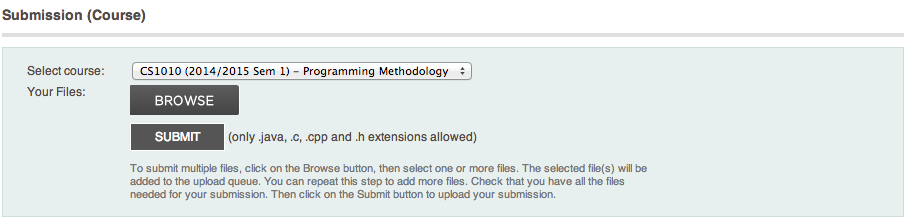 10
Submitting a task (2/3)
Wait for the loading box to appear
Click on Submit
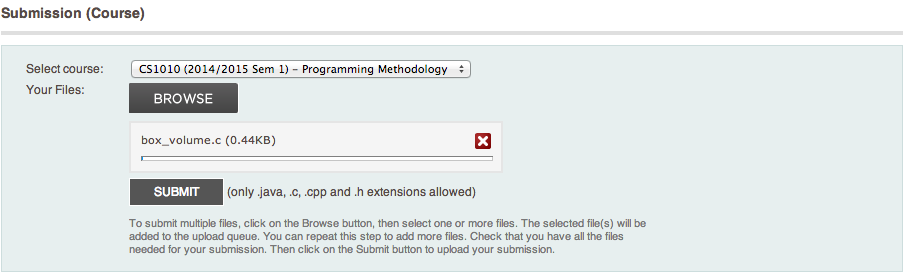 11
Submitting a task (3/3)
You should see a green box indicating that your program has been submitted successfully.
Click on My Submissions to see the grade awarded for that submission
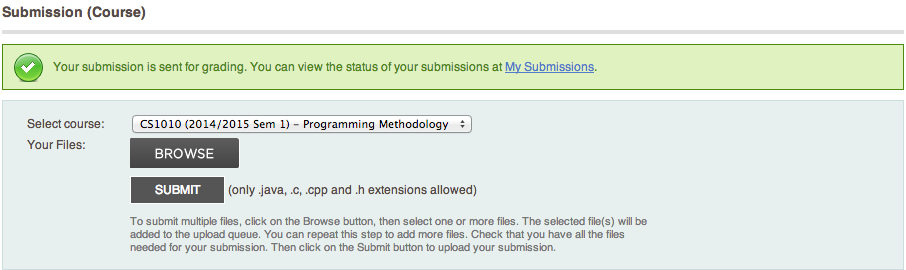 12
Reviewing a submission (1/3)
You should see the following table containing the details of your submission.
If you are awarded a grade of A, then congratulations, you have completed the task successfully!







(Note:  If the submission status is "pending", please refresh the page in a few seconds.)
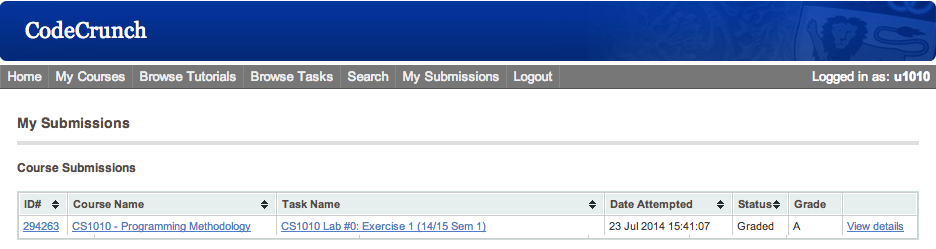 13
Reviewing a submission (2/3)
If you did not succeed, click View details to check your output.
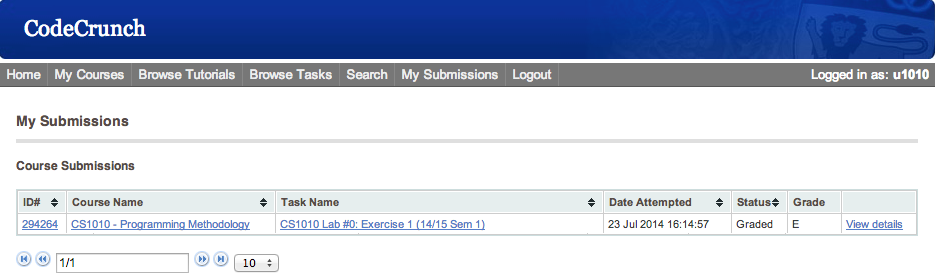 14
Reviewing a submission (3/3)
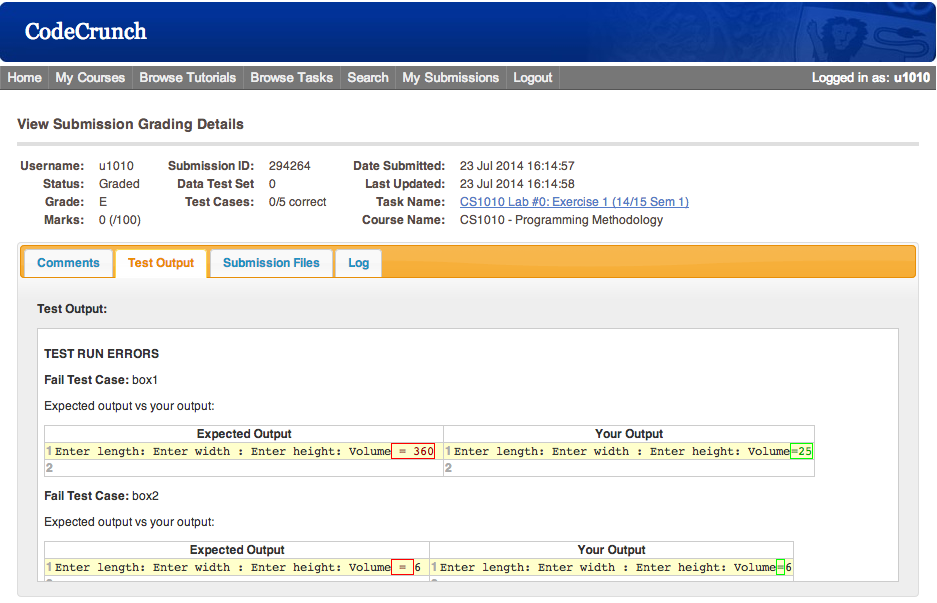 What’s wrong with this output?
15
Grading
Note that CodeCrunch is used to provide you instant feedback on the correctness of your programs based on a few sets of test data made known to you.
You programs will be tested on more test data that are unknown to you, so you are to thoroughly test your programs yourself.
The last submitted program for each exercise will be manually graded on style and design besides correctness.
You may refer to the Lab Guidelines document http://www.comp.nus.edu.sg/~cs1010/labs/2014/labguide.html which also includes the general grading guidelines.
16
Additional Information
The next three slides contain additional information/tips which you may skip for now, until you are more familiar with CodeCrunch.
17
Input and Output Files
Your program works on interactive inputs (for now), but CodeCrunch executes your program by redirecting the input data from a text file.
This way, it can test your program by reading input data from different text files, one at a time.
You can do this in UNIX using input redirection <
Assuming that you have copied the input text file set1.in into your own directory, you can type:	a.out < set1.in
Likewise,  you may also use output redirection > to redirect output to a text file instead of to the screen:	a.out < set1.in > myset1.out
18
Using the ‘diff’ command
You may then use the diff command in UNIX to compare your own output file myset1.out with the correct  output file set1.out provided on the CS1010 website	diff myset1.out set1.out
If the two files (myset1.out and set1.out) are identical, no output will be produced by the diff command.
This is handy in cases where the differences between your output and the model output are not visible to the eyes, for example, trailing spaces in an output line.
19
Program that fails all test cases
Q: I tested my program and it works well, but when I submit it to CodeCrunch, it fails all the test cases! Why?
This is a very commonly encountered problem once students start to submit their programs to CodeCrunch
A verly likely reason is that you have forgotten to initialise some variable properly.  Remember that an uninitialised numeric variable may not contain zero.
Correct your program and resubmit to CodeCrunch!
Some students just ignored CodeCrunch feedback and did nothing to correct their program when it fails all test cases. Don’t do this!
20
THE END
21